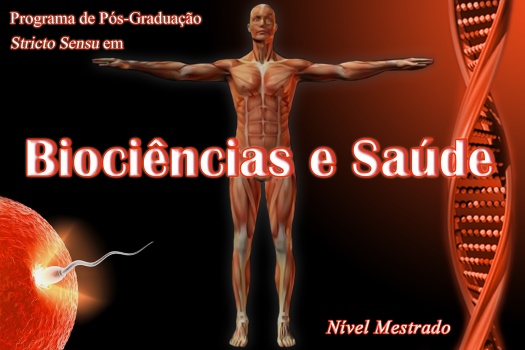 UNIVERSIDADE ESTADUAL DO OESTE DO PARANÁ - CAMPUS DE CASCAVELCENTRO DE CIÊNCIAS BIOLÓGICAS E DA SAÚDE
Título



Aluno:
Orientador(a):


Cascavel/Pr - 2014
INTRODUÇÃO
Como a pesquisa científica pretende esclarecer uma dúvida, solucionar um problema é importante:
 apresentar a dúvida/pergunta central do estudo (preferencialmente na forma interrogativa).
fornecer os antecedentes que justificam o trabalho, incluindo informações sobre a natureza, a importância e a razão para a realização do trabalho. 

Partindo de uma discussão/conceituação de ciência na atualidade, apontar como o objeto de pesquisa se relaciona com outras disciplinas, ou seja, que outras abordagens poderiam enriquecer a compreensão do objeto (interdisciplinaridade). Como a pesquisa proposta se articula a outras para solucionar problemas.

Hipótese da pesquisa (se necessário).
OBJETIVO(S)
Geral
Específicos
REVISÃO DE LITERATURA
Constitui a fundamentação teórica efetuada até o momento. 

É fundamental que esse levantamento seja preciso, detalhado e atualizado. 

Devem ser citados todos os trabalhos relevantes publicados na área de abrangência da pesquisa.
MATERIAL E MÉTODOS
Tipo de pesquisa
Local/campo do estudo
População/amostra
Técnica/procedimentos de coleta de dados
Tratamento dos dados (sistematização, análise e interpretação dos dados se já estiver definido)
Opcional no seminário da disciplina de métodos.
CRONOGRAMA
ABNT NBR 6023
REFERÊNCIAS
ABNT NBR 6023
ABNT NBR 6023